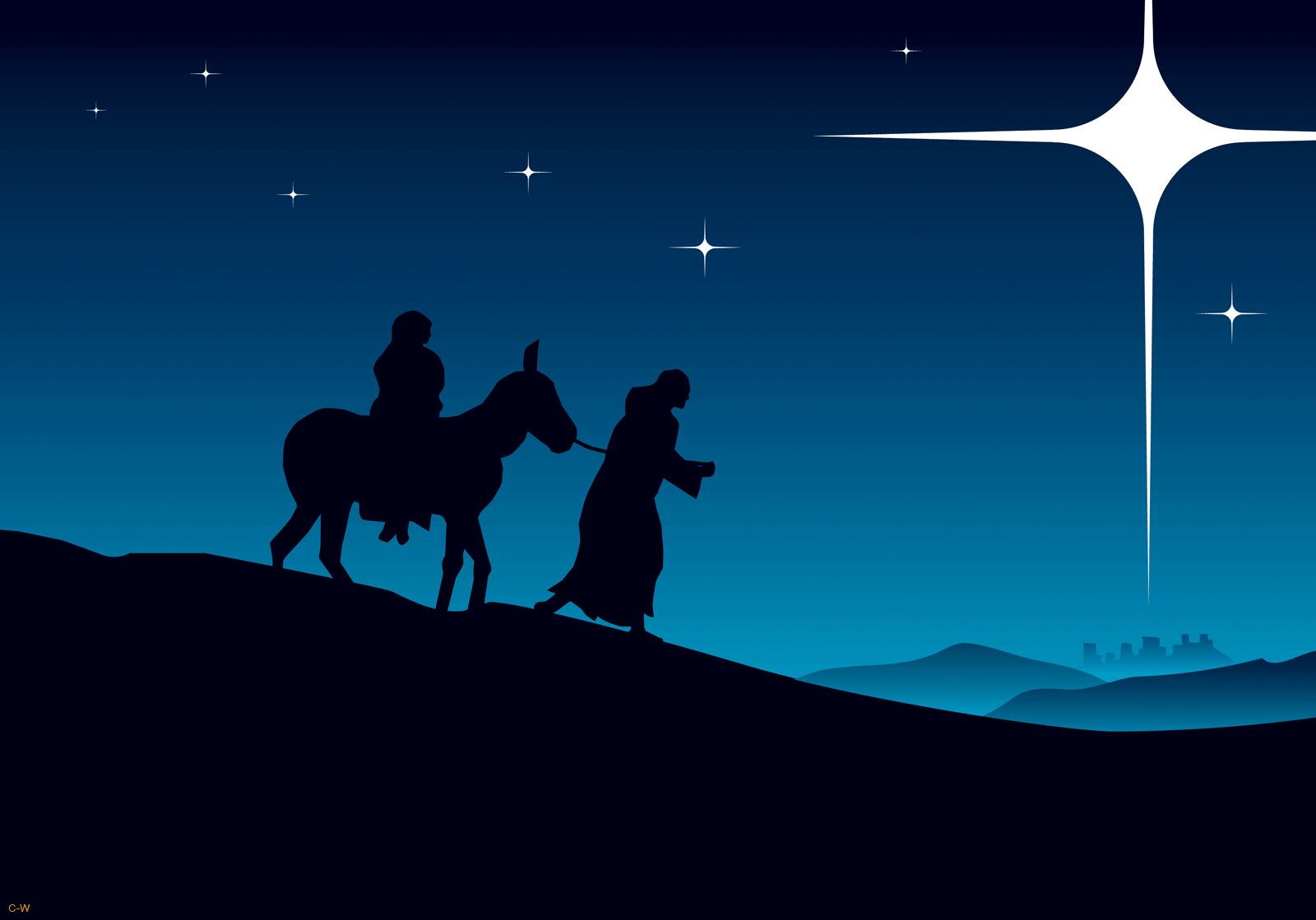 The Birth of 
	  		Jesus Christ
Nativity Quiz
1. How many wise men were there?
	A. 3
	B. 7-8			
	C. The Bible doesn’t say
 
2. Did Joseph meet the wise men?
	A. Yes, in the stable
	B. Yes in their home		
	C. The Bible doesn’t say.
 
3. What animal did Mary ride to Bethlehem?
	A. A donkey		
	B. A horse
	C. A camel
	D. The Bible doesn’t say
 
4. The Parents named the child Jesus because
	A. An angel told Mary
	B. An angel told Joseph
	C. All of the above
6. What animals were present at the Nativity?
	A. Goats, Sheep, and Cattle
	B. Chicken and pigeons
	C. Pigs
	D. Oxen
	E. The Bible doesn’t say
 
7. Who besides the wise men saw the star?
	A. Shepherds
	B. Herod
	C. The Bible does not say
 
8. How did the star compare in brightness with the 
    other stars?
	A. Far brighter than the other stars.
	B. Lots brighter than the other stars.
	C. The Bible does not say
 
9. How soon after Joseph and Mary reached Bethlehem 
     was  Jesus born?
	A. Immediately, the same day.
	B. The same week.
	C. The Bible does not say.
5. What kind of a building was Jesus born in?
	A. A stable
	B. A cave
	C. A hospital
	D. The Bible doesn’t say
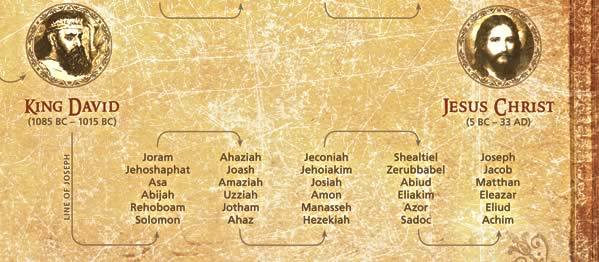 The Lineage of Jesus Christ
Genealogy of Jesus Christ
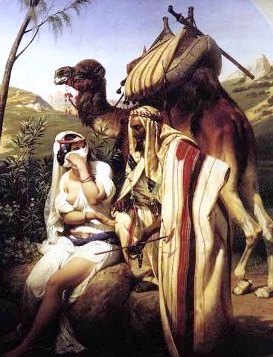 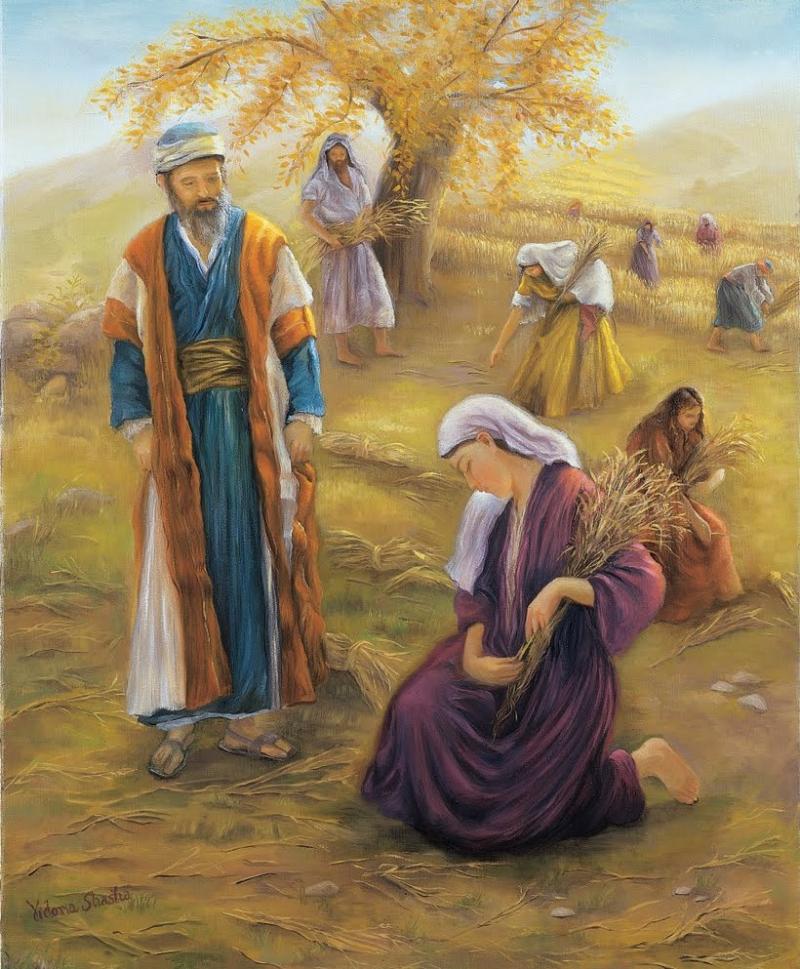 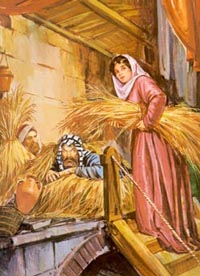 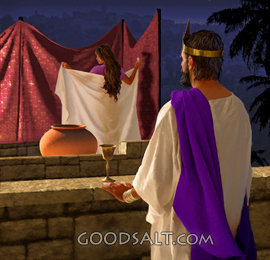 Ruth
Tamar
Bathsheba
Rahab
Mary’s Parents  -  Joachim and Anna
Childless  Couple

Joachim tried to offer 
a sacrifice
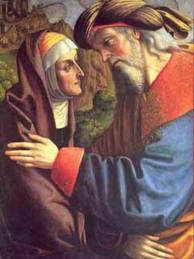 "You are not worthy 
to offer sacrifice 
with those childless hands."
An Angel appeared:
“A daughter most blessed, by whom
 all the nations of the earth 
will be blessed, and 
through whom will come
 the salvation of the world."
Mary is Presented at the Temple
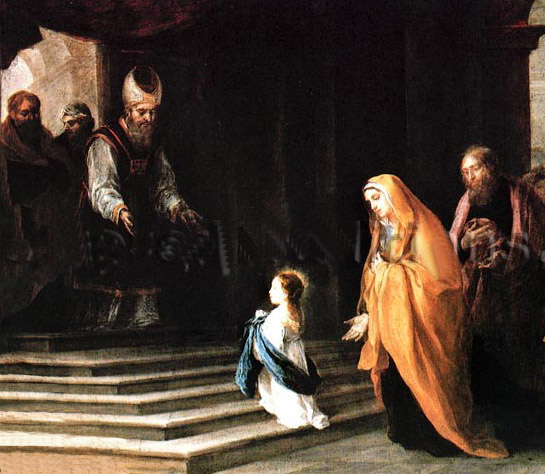 Miriam  or  Mary
“Excellence” 
or “Bitterness”
Mary was dedicated to temple service
as a small child
Ancient Prayer Circle
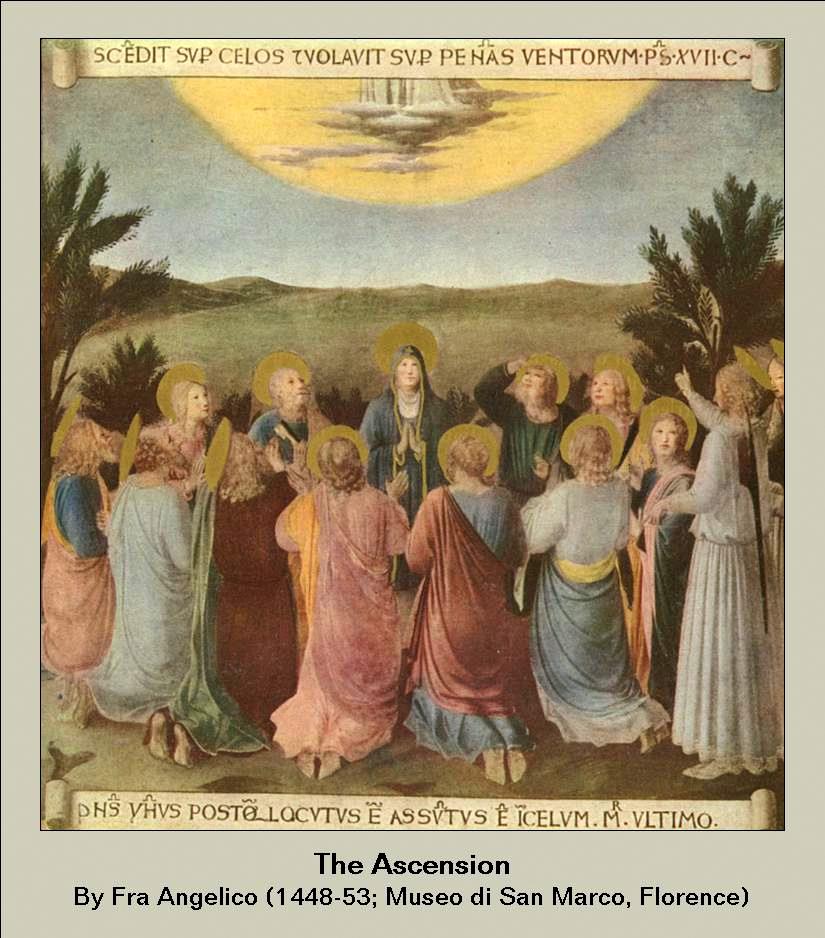 Mary’s Vision in the Temple
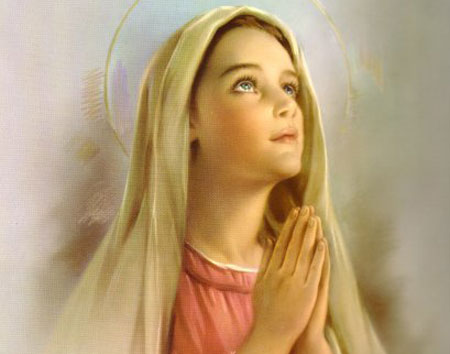 Mary – the Greatest Female Spirit
"Can we speak too highly of her whom the Lord has blessed above all women?  There was only on Christ, and there is only one Mary.  Each was noble and great in the pre-mortal existence and each was foreordained to the ministry he or she performed.  We cannot but think that the Father would choose the greatest female spirit to be the mother of His Son, even as He chose the male spirit like unto Him to be the Savior."
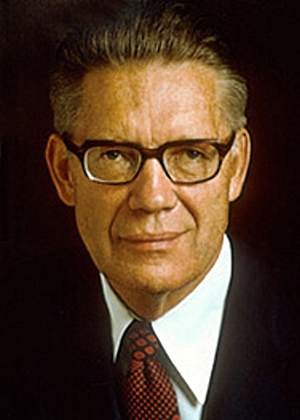 The Mortal Messiah Bruce R McConkie
Joseph the Carpenter
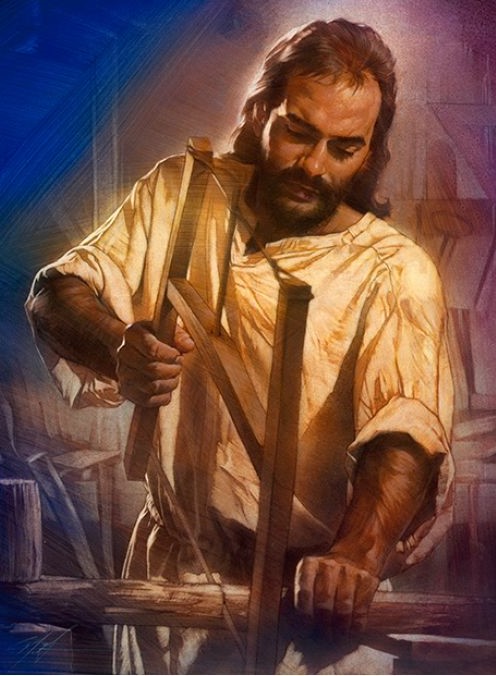 He was a just man
Tzaddik

A Master builder

Learned

In tune with the Spirit

Beyond Reproach
Nathan Greene
Betrothal of Joseph and Mary
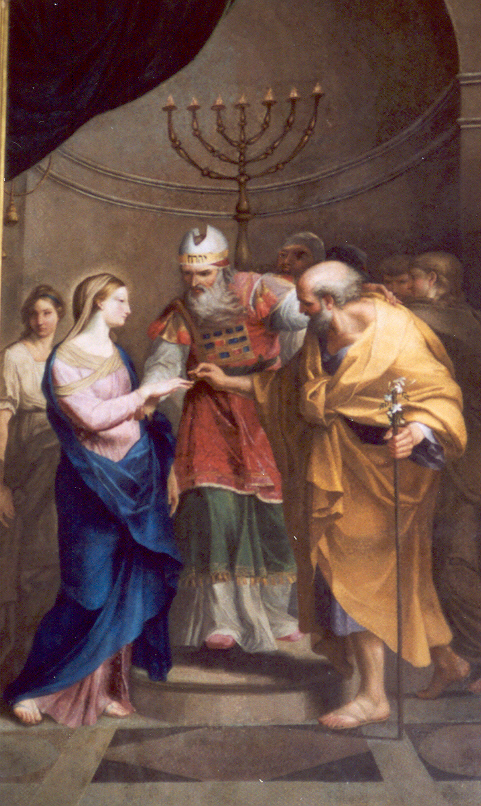 Probably arranged 
while children

Bride price is paid and a contract is given by the young man to the young woman
Average Betrothal age:  
Females:  12-13
Males:  18-20
The Annunciation
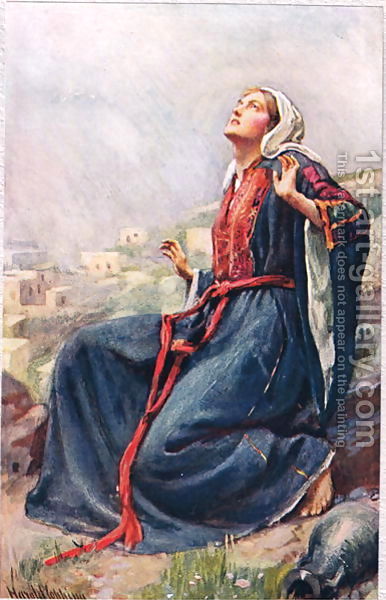 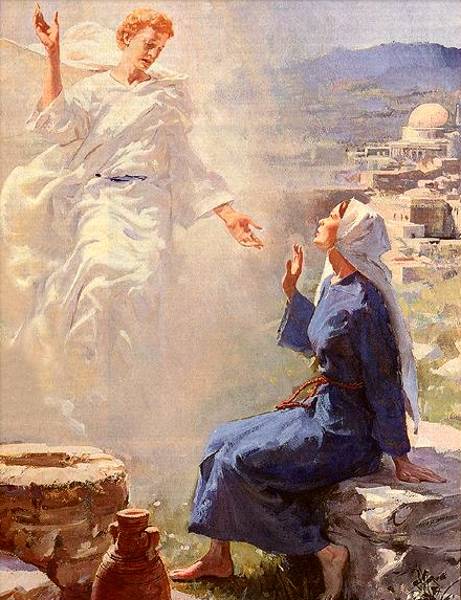 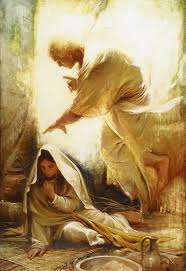 “How Shall this be, 
seeing I know not 
a Man”
How are we begotten?  I answer: just as Jesus Christ was begotten by his Father.  The Christian denominations believe that Christ was begotten, not of God but of the Spirit that overshadowed his mother. 

This is nonsense.  

Why will not the World receive the truth?

Why will they not believe the Father when he says that Jesus Christ is His Only Begotten Son? 

Why will they try to explain this truth  away and make a mystery of it?
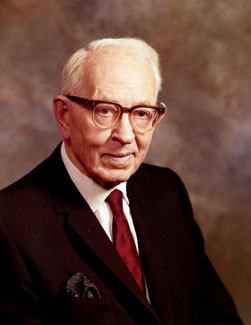 Pres. Joseph Fielding Smith
Mary’s Call to be the Mother 
of the Savior of the World
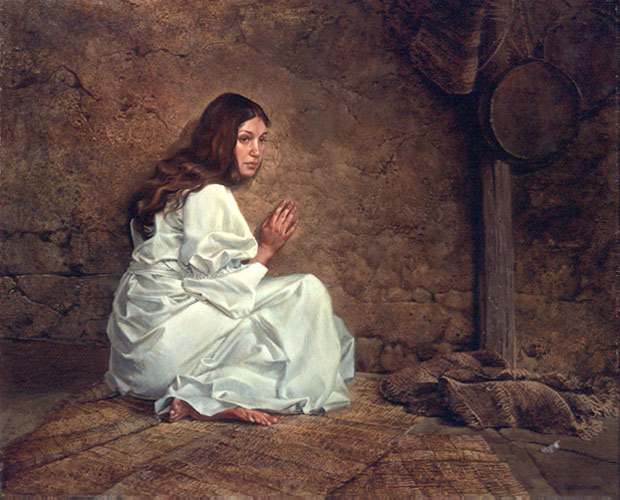 “Mary, Thou Hast Found Favor”
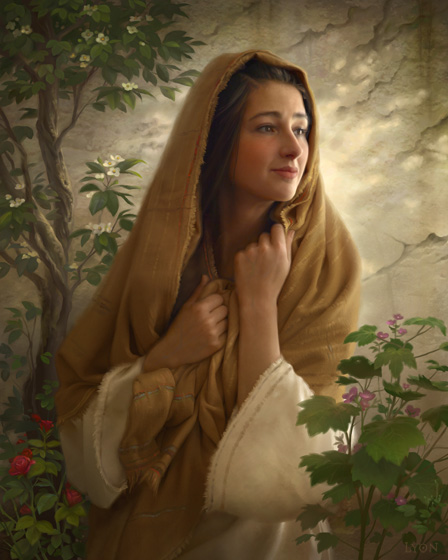 “Behold 
The handmaid 
of the Lord….
…..Be it unto me according 
to thy word.”
Blessed Art Thou Among Women”
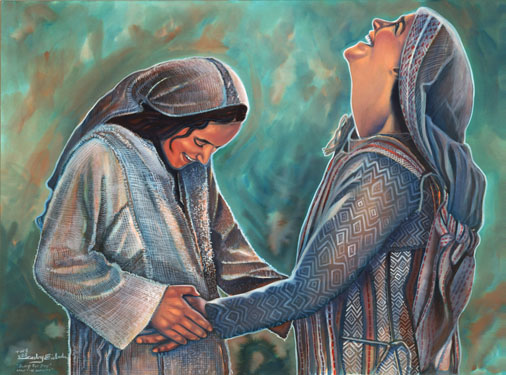 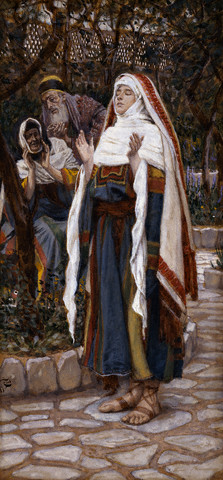 The Magnificat
My soul doth magnify the Lord,
 And my spirit hath rejoiced 
in God my Saviour.

 For he hath regarded the low estate of his handmaiden: 
for, behold, from henceforth 
all generations 
shall call me blessed.

 For he that is mighty 
hath done to me great things; 
and holy is his name.
“Mary was Found to Be with Child”
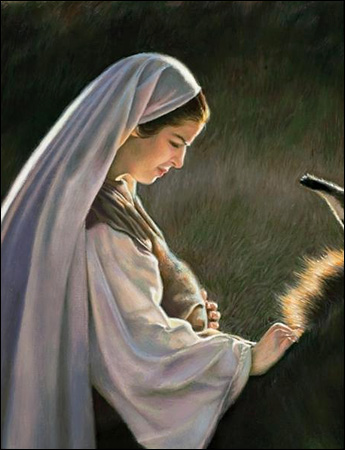 James, the brother of Jesus said, 

    “And Mary was in her sixth month and behold Joseph came….and entering into her house, he discovered she was big with child. And he…..wept bitterly."
“Joseph was Minded to Put Her Away Privily”
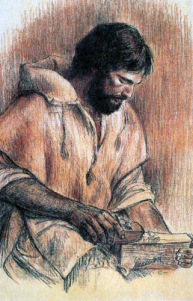 Joseph’s Vision
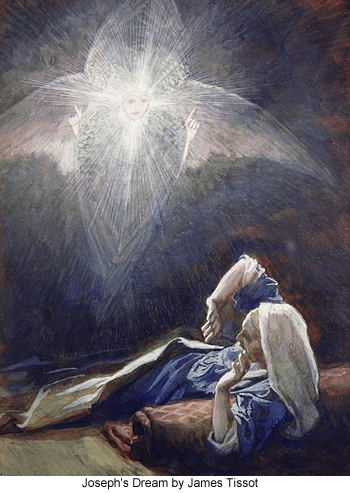 That which is 
conceived in her 
is of the Holy Ghost


Joseph had been chosen to be the earthly father of the Savior of the World!
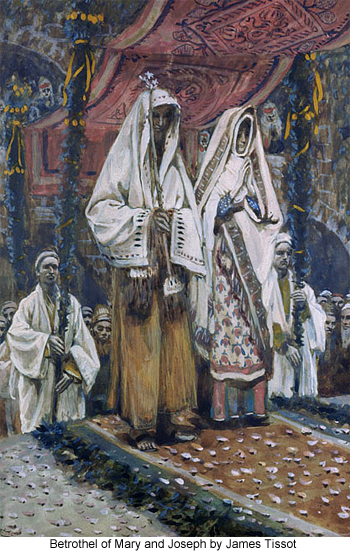 The Marriage of Joseph & Mary
Scholars are divided

Either Joseph and Mary were married immediately

Or Joseph and Mary traveled to Bethlehem and were formally married after Christ’s birth

He “knew her not”
“All the World should be Taxed”
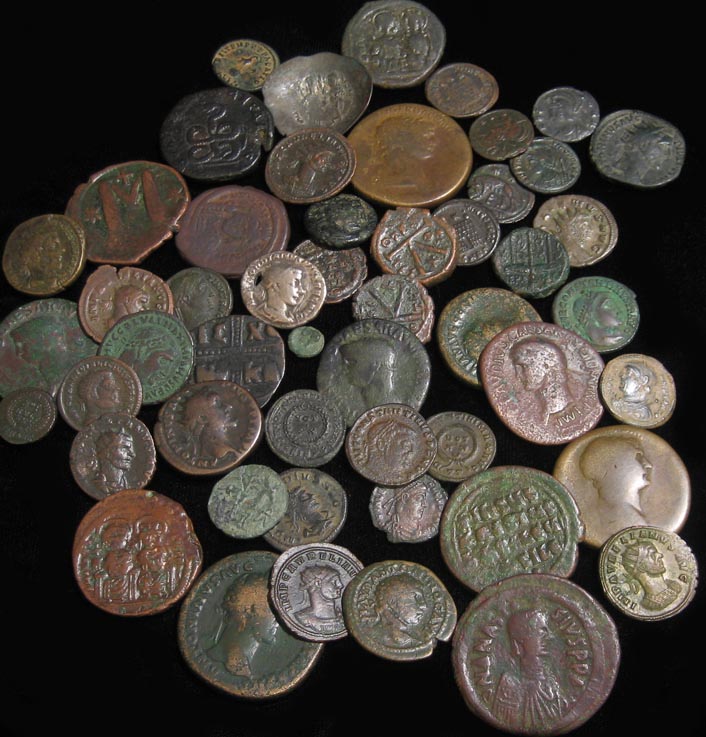 Rome required a Census
and a Tax

The law required that both 
Joseph and Mary were to be taxed
Mary and Joseph went “Up” to Bethlehem
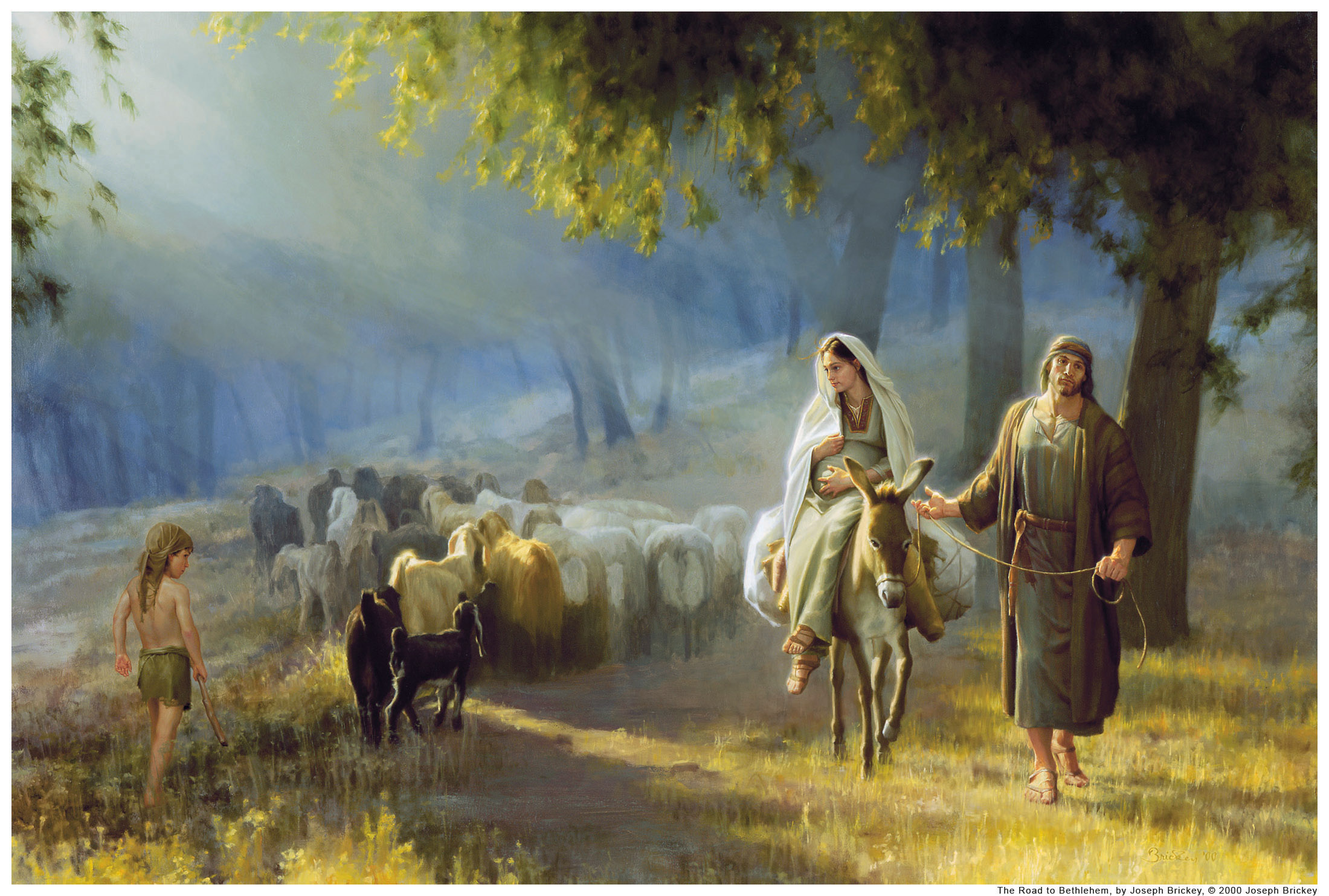 “No Room in the Inn”
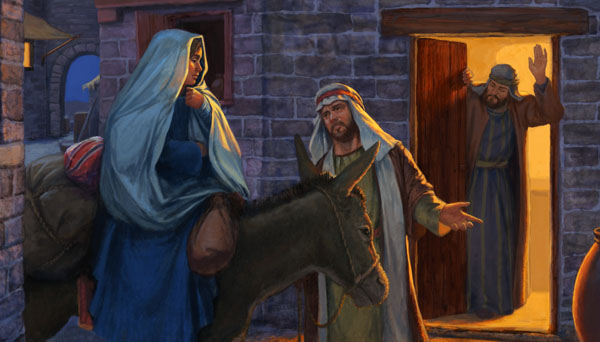 Caravanserai
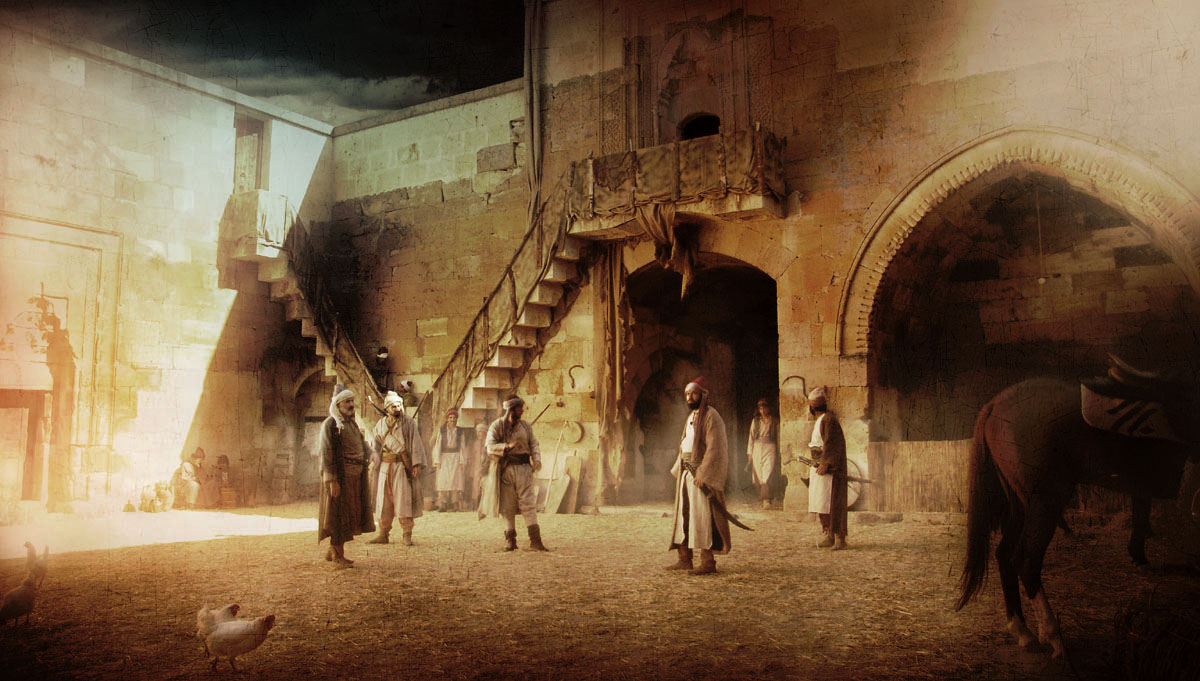 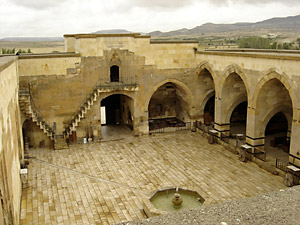 “No Room in the “Kataluma.”
Manger
Family Area
Guest Room
kataluma
“Stable”
Steps
There was no “room” available in the “kataluma”  
or guest room so Joseph and Mary
shared the Family Room  attached to the “stable.”
The Star
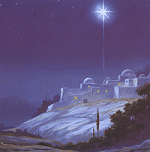 Matthew emphasizes the Star – reminding the Jews that a star announced the birth of Abraham and Moses
Only the Wise Men saw the Star.  The Star may have been literal or a symbol for frequent visitations from an angel who guided the  Wise Men.
The Birth of Jesus
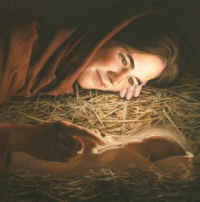 The Shepherds = Outcasts
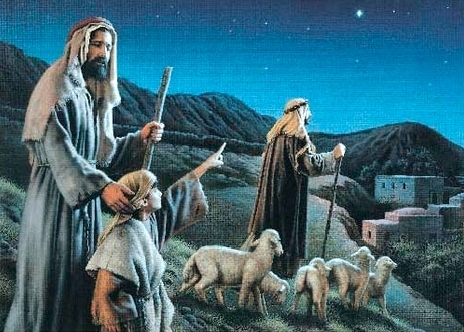 The First Witnesses
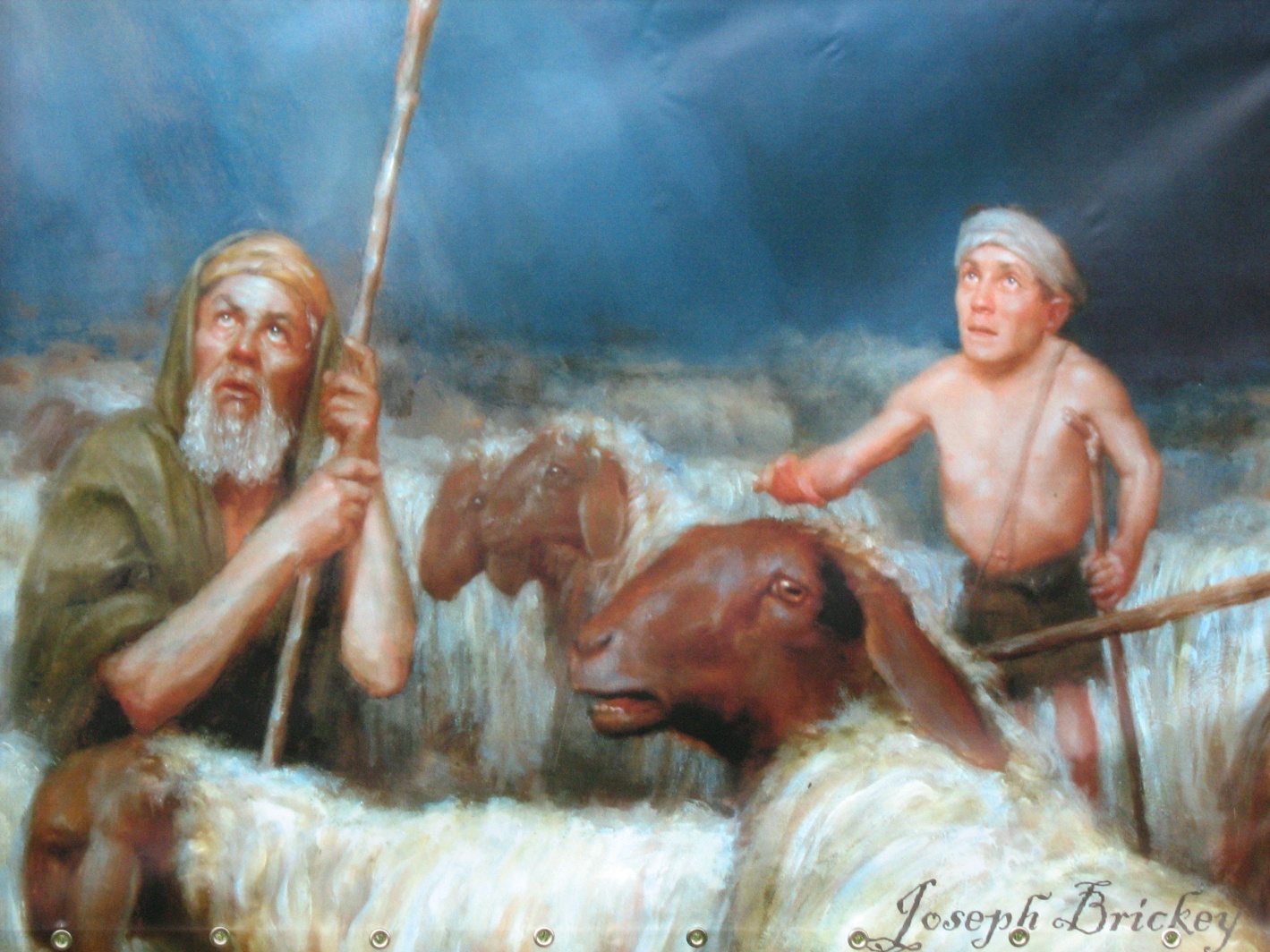 Shepherd Priests
Sacred duty:  First born male lambs without blemish 
for the Passover sacrifices
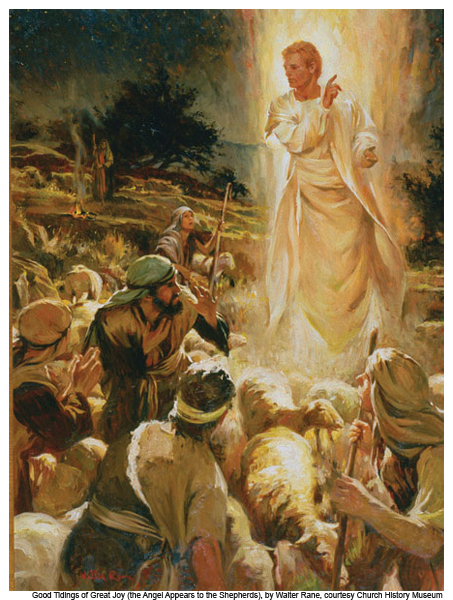 Fear Not
I bring you 
good tidings of 
great joy!

For unto you is born….a Saviour, 
which is Christ the Lord!
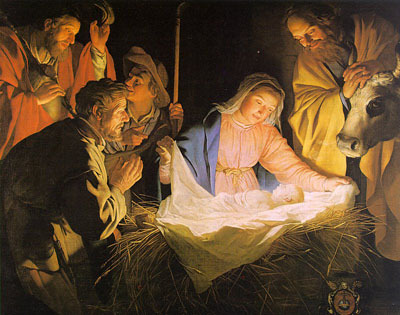 Ye shall find the babe….
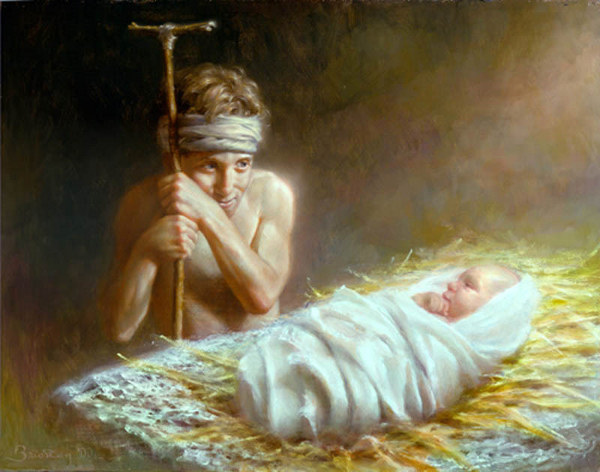 ……Wrapped in swaddling bands
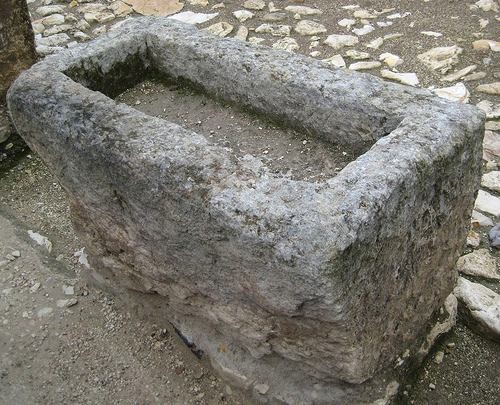 ….Lying in 
   a manger.
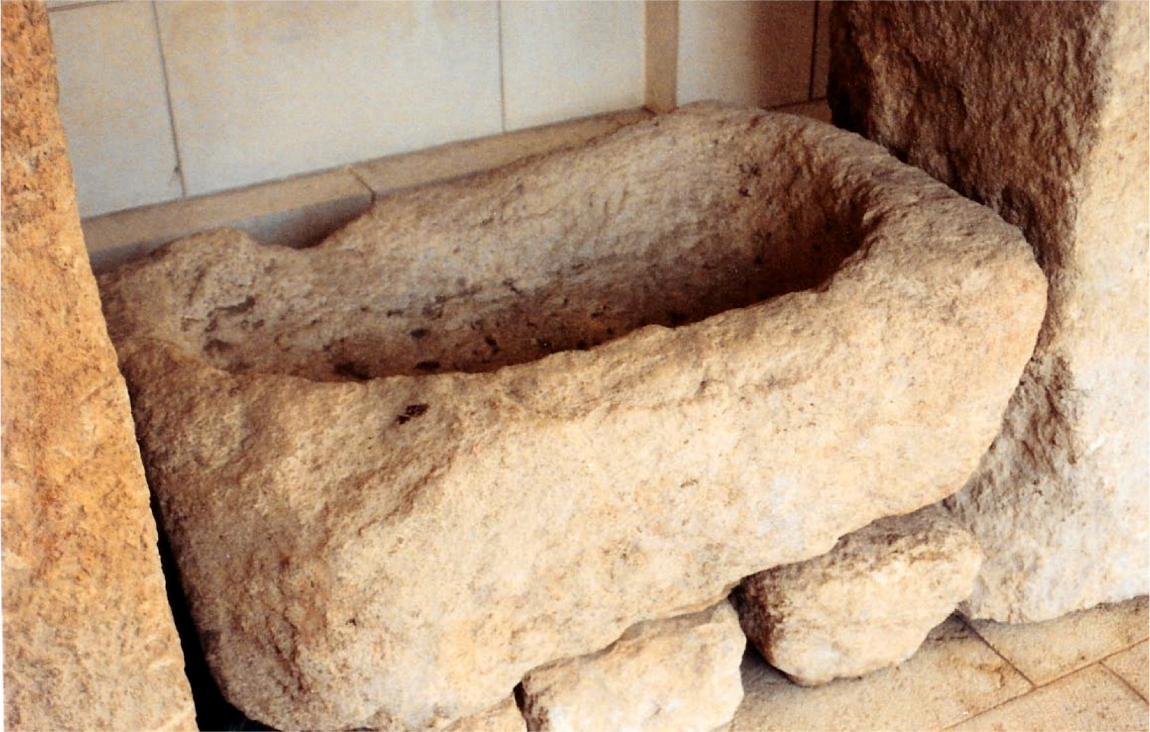 A Name and a Blessing
Circumcision
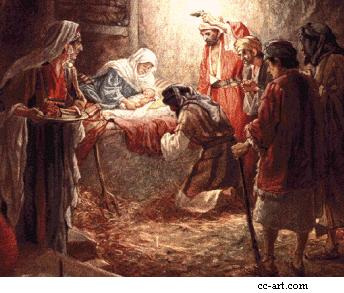 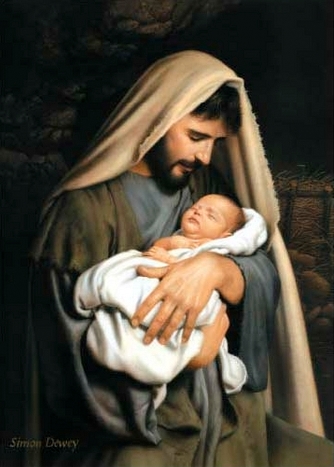 Joseph
 named him 
“Yeshua” 

“Jehovah is Salvation”
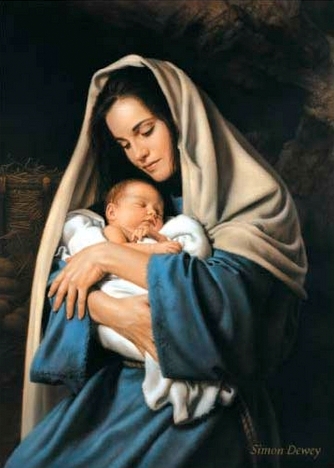 “Immanuel”
“He is God!”

“God is 
with us!”
The Dedication of Jesus at the Temple
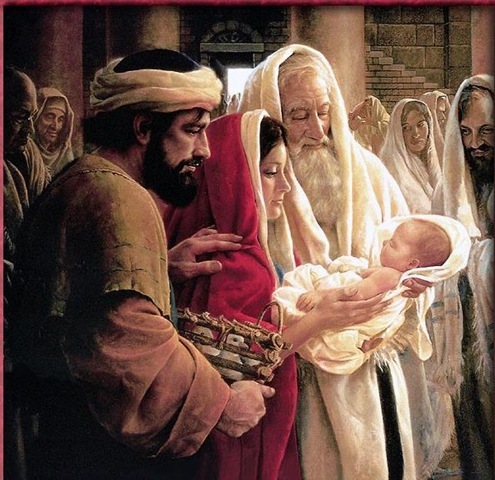 40 days after birth

A lamb is to be sacrificed to redeem the child.

Two doves were brought for Mary’s purification and atonement.
Simeon
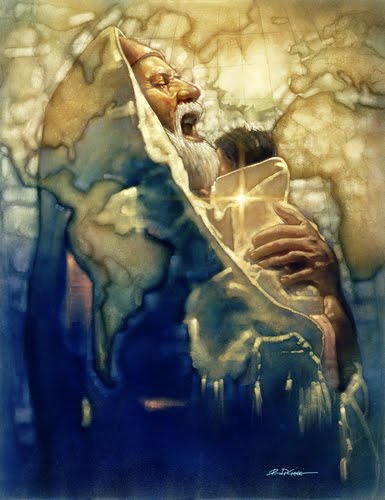 Revealed to him that he would not die until he had seen the Messiah.

He came by the Spirit into the Temple


“A sword shall pierce thy breast.”
Anna
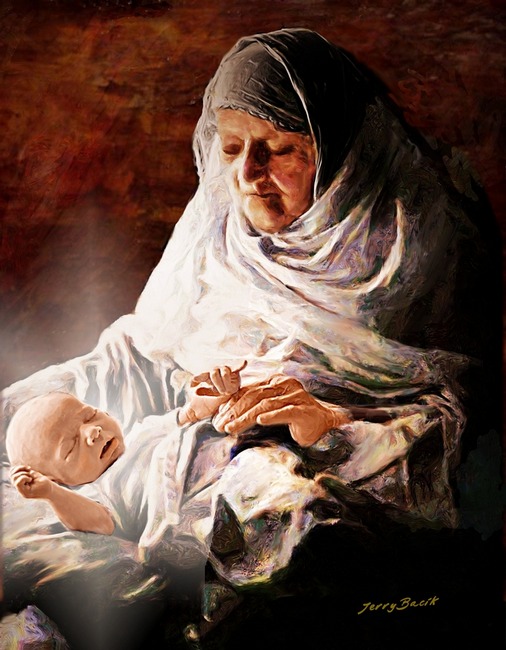 Married at 12-14
Widowed at 19-21
Unmarried for 84 years

At least 101 years old when she saw the Savior
Anna = Grace
Phanuel = Face of God
Asher = Happy and blessed

“Happy am I” for I have seen “the face of God” 
through His “Grace.”
The Magi = the Wise Men
Religious men from the Diaspora
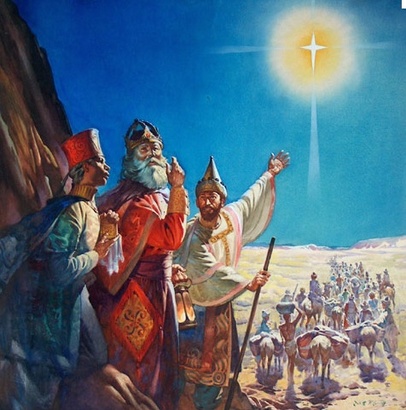 According to the scriptures:

  The only people who saw the star.
How Many Wise Men Were There?
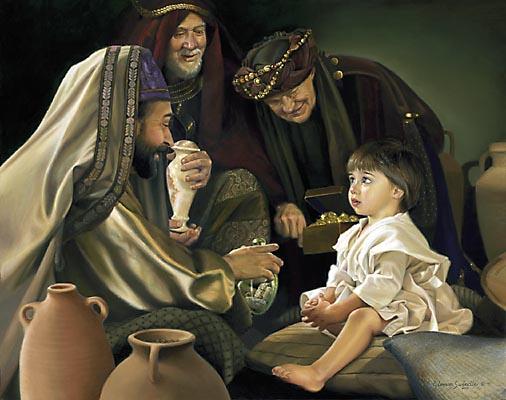 Gold = King
Incorruptible,  pure, valuable, eternal
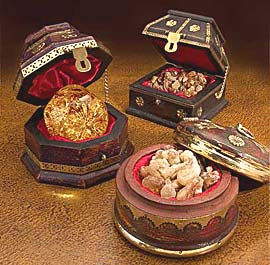 Frankincense = Priest
Temple incense, sacrifice, prayer, resurrection
Myrrh = Healer
Balm, healing, death, atonement
Herod the Great
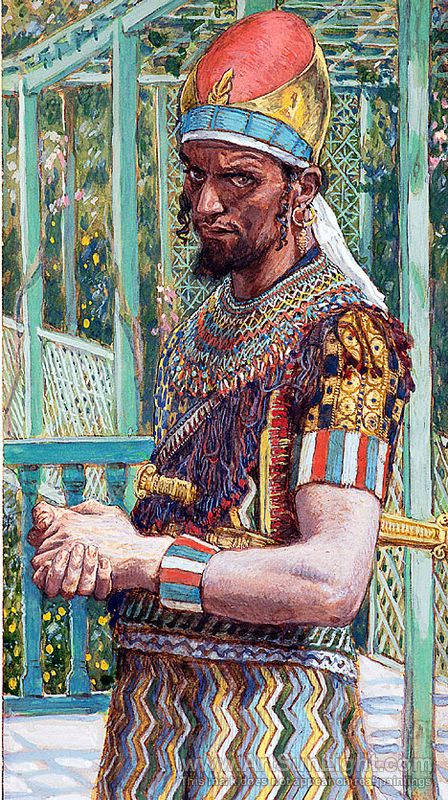 Arabian ancestry
Brilliant genius

Richest man in the Roman Empire
Baby Killer
Flight into Egypt
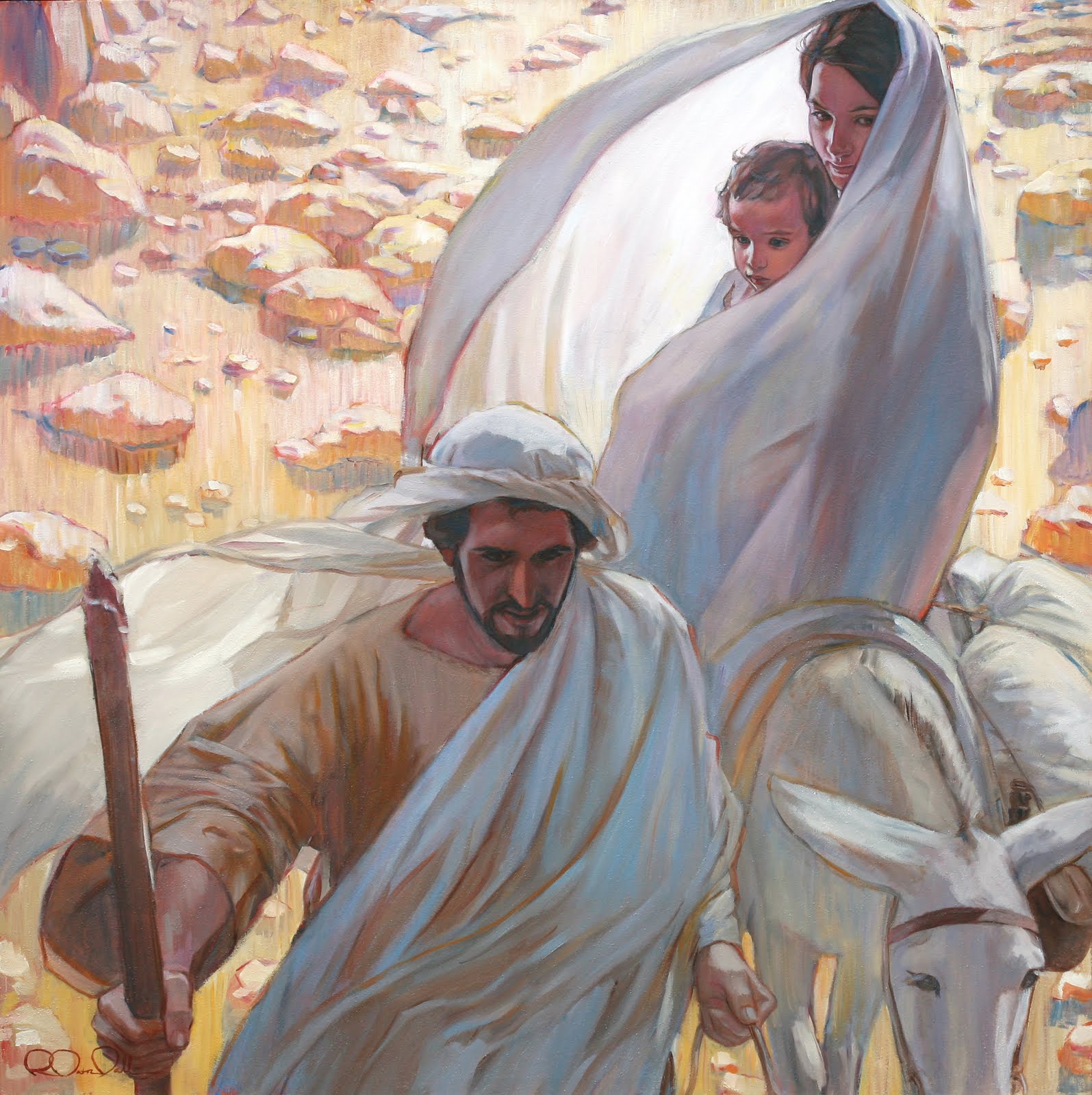 Joseph was warned in another vision to go 
to Egypt
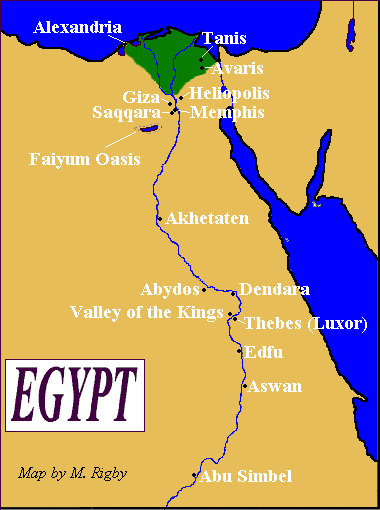 Heliopolis = 
Zi - On
The same area of Goshen where the Israelite slaves lived
Herod has  Zacharias Killed
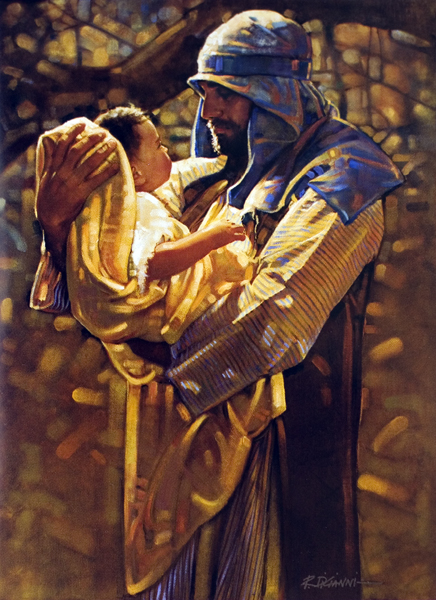 Herod orders the death of males 2 years and younger.

Zacharias sends Elizabeth and John to the desert

Herod’s soldiers come

Zacharias is killed between the altar and the porch of the Temple
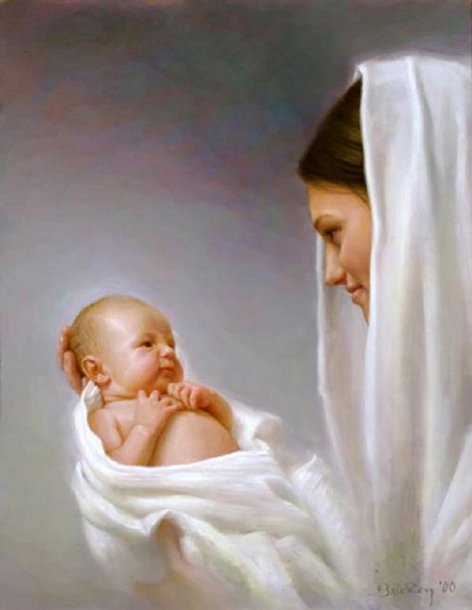 The
Glorious Advent of our Savior
Sources:
Becky Davies and Lesley Meachum Poway Institute

See Script for presentation